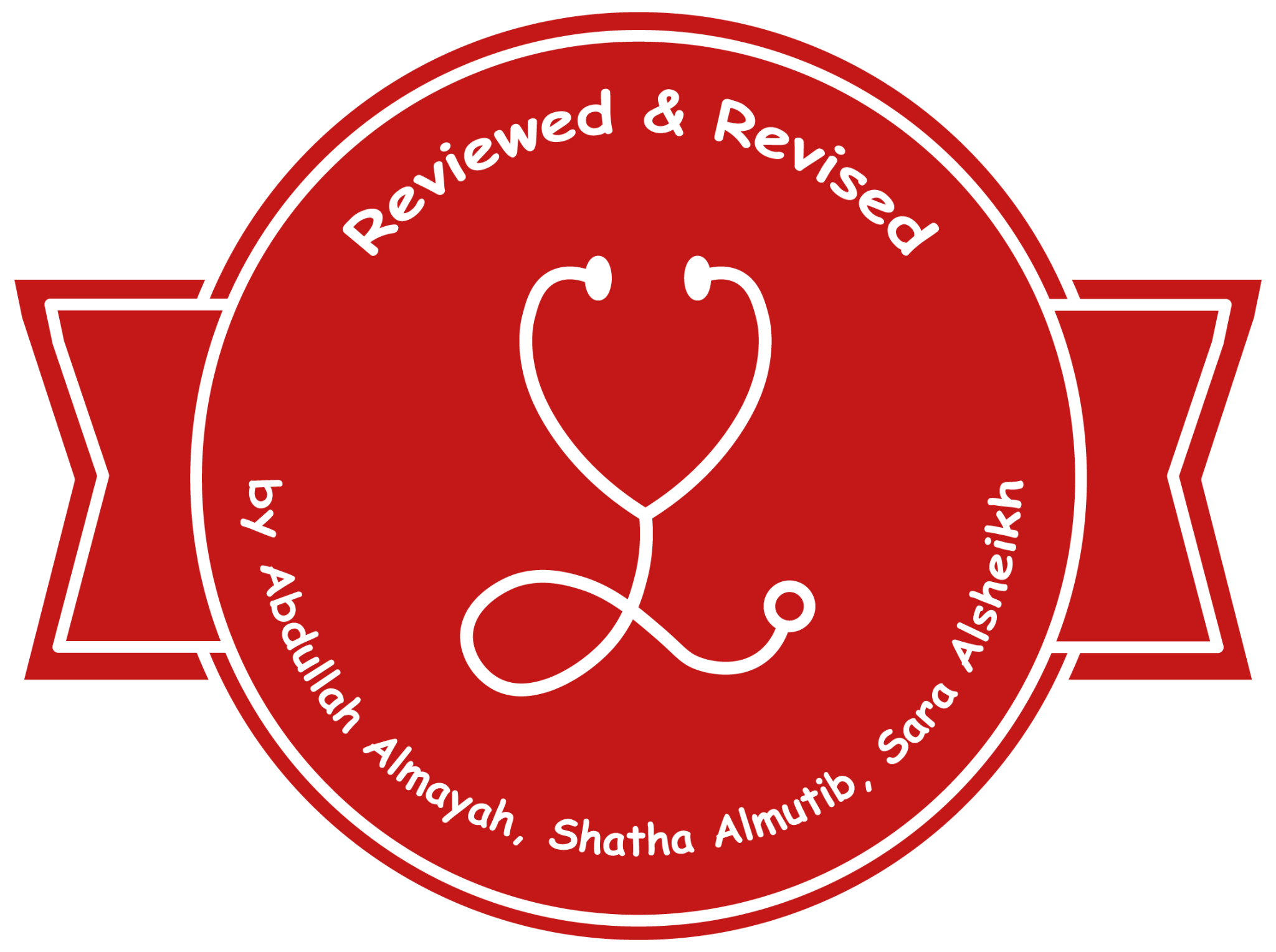 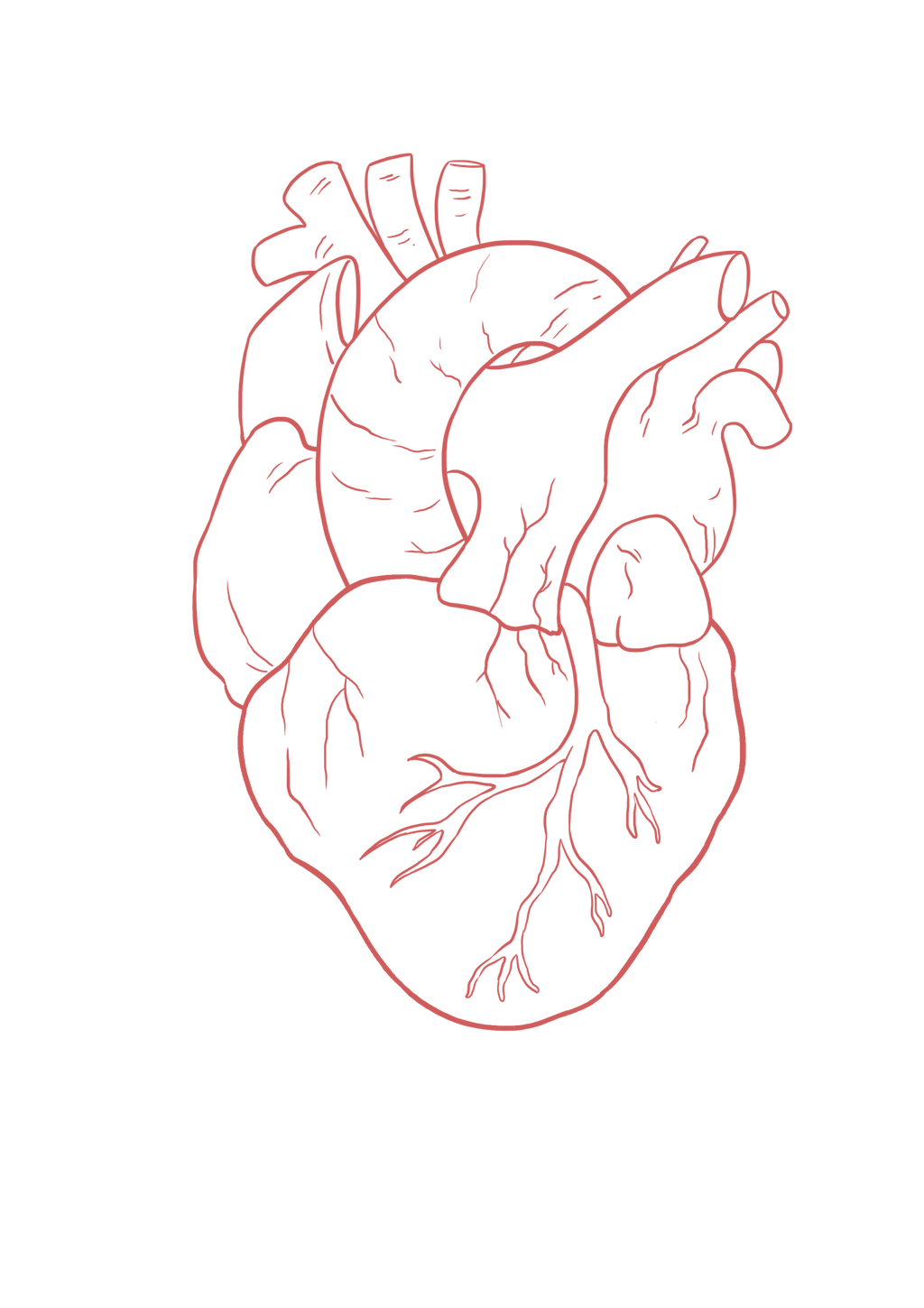 Heart Sounds & Murmurs
____________
Color Index:
Main Text
Important
Girl’s Slides
Boy’s Slides
Dr’s Notes
Extra Info
Objectives
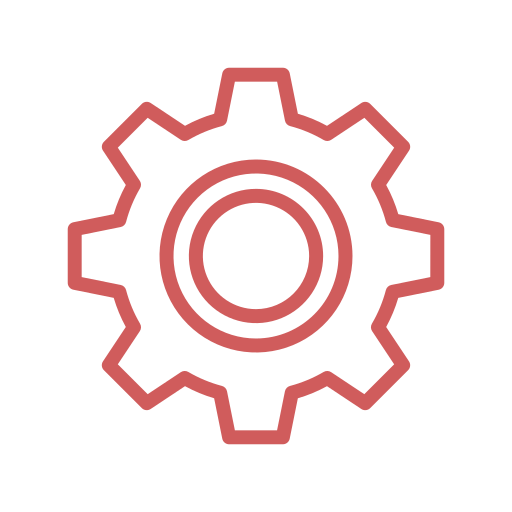 Enumerate the different heart sounds
Describe the cause and characteristic features of first and second heart sound (Normal Heart Sounds)
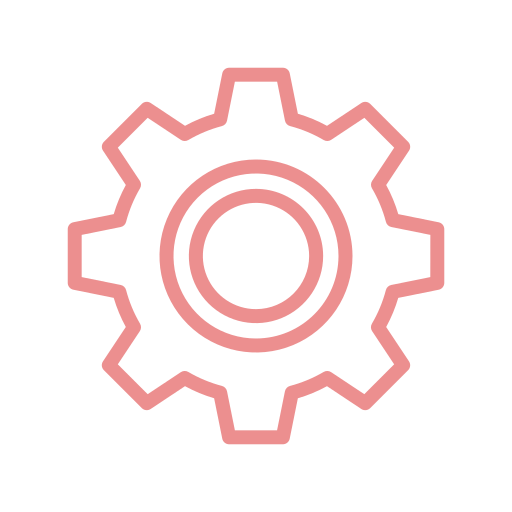 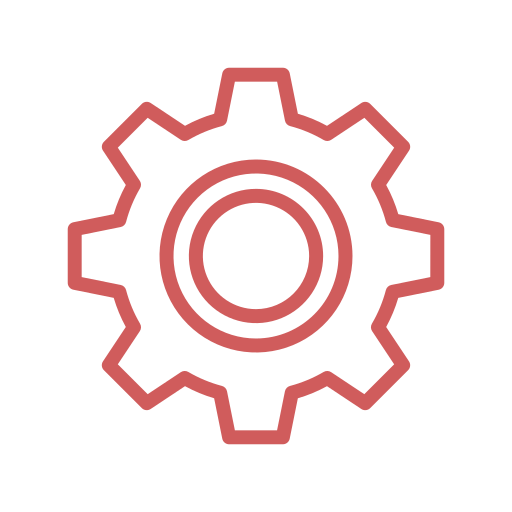 Correlate the heart sounds with different phases of cardiac cycle
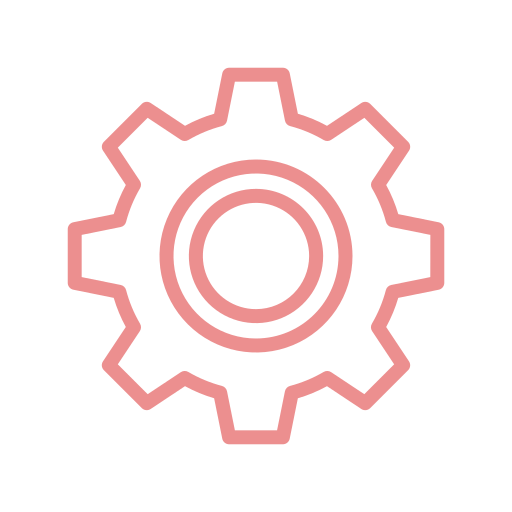 Causes of abnormal heart sounds
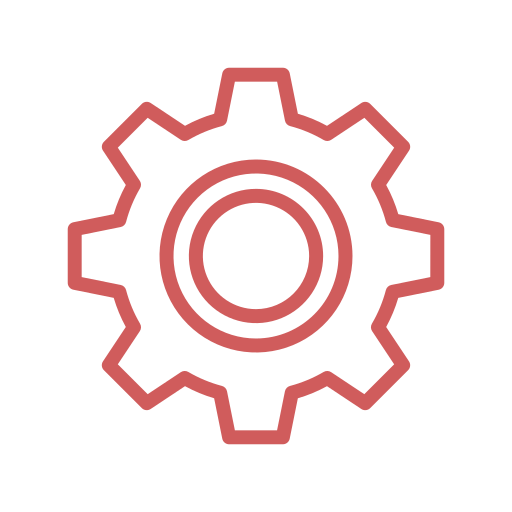 Define murmurs and their clinical importance
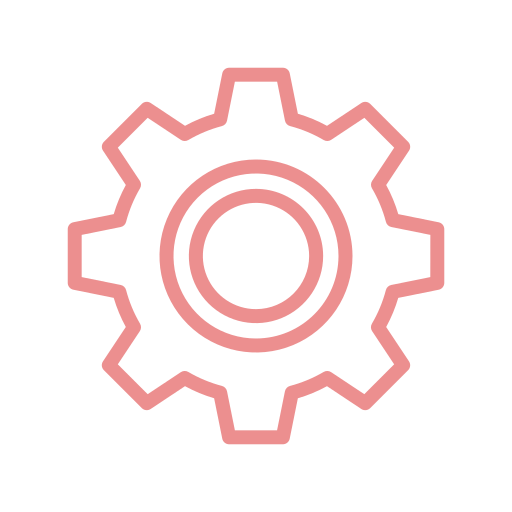 Different examples of heart murmurs
We Highly Recommend watching this video before studying this lecture
Heart sounds
There are 4 heart sounds
Two ways to detect heart sounds
1-Auscultation (stethoscope)
S1
S4
S2
S3
2-Phonocardiography (sound recording device)
Ventricular systole is between S1 - S2
Audible with stethoscope (Lub-dub)
Inaudible in stethoscope under normal conditions because they are low frequency (pitch) sounds
Ventricular diastole is between S2 - S1
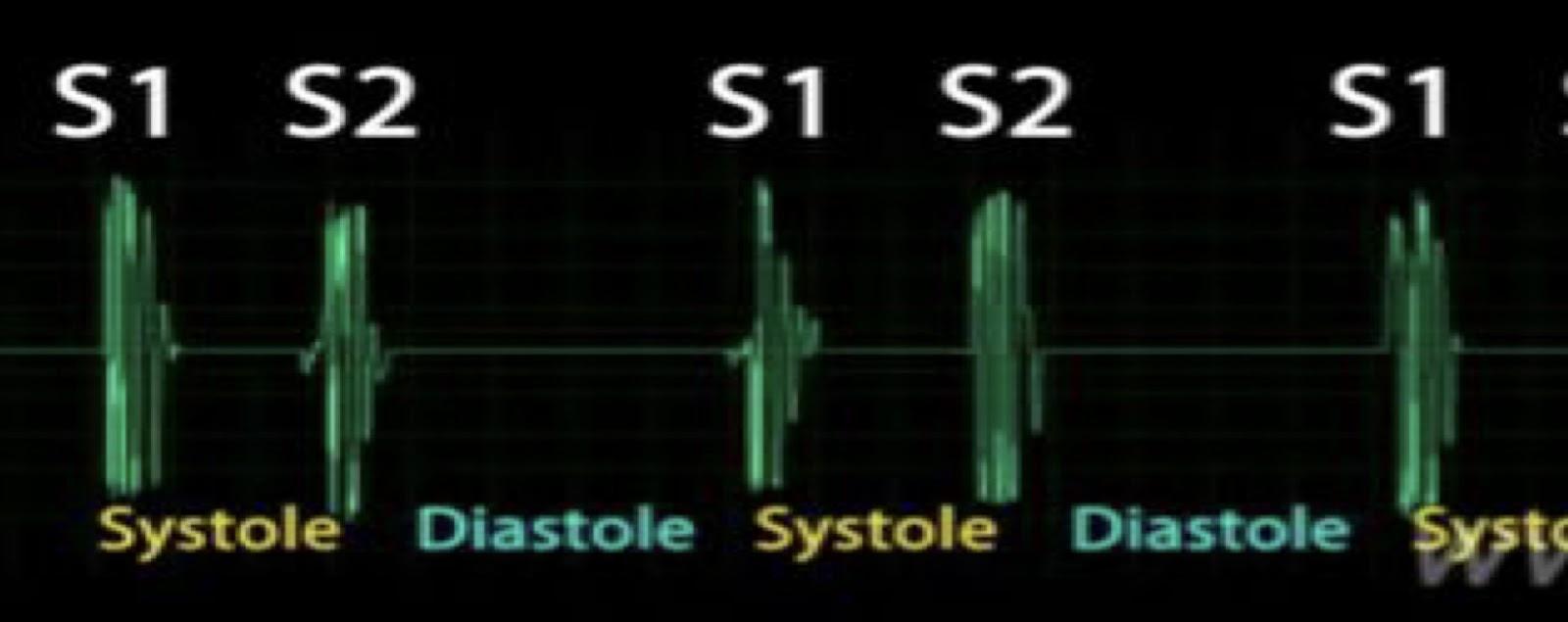 Guyton
Closing of the valves causes audible sounds. Ordinarily, no audible sounds occur when the valves open.
Girl’s Slides
Areas of Auscultation
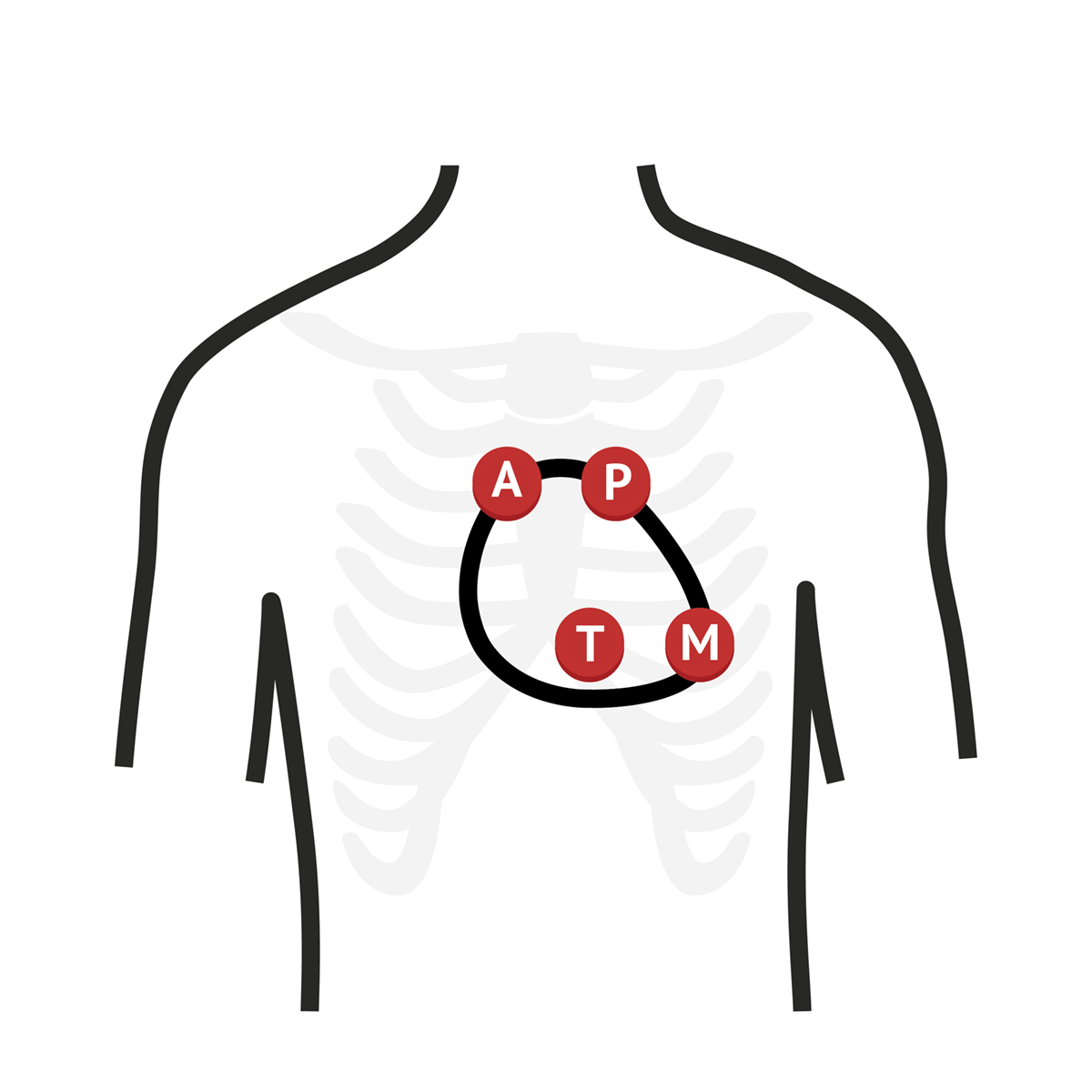 Pulmonary area (S2)
In the 2nd left intercostal space
Aortic area (S2)
In the 2nd right costal cartilage
Mitral (bicuspid) area (S1)
5th left intercostal crossing mid-clavicular line, or 9 cm (2.5-3 inches) from sternum.
Tricuspid area (S1)
In the 4th left intercostal
Guyton
The areas for listening to the different heart sounds are not directly over the valves themselves. The aortic area is upward along the aorta because of sound transmission up the aorta, and the pulmonic area is upward along the pulmonary artery… etc
Heart sounds during the cardiac cycle
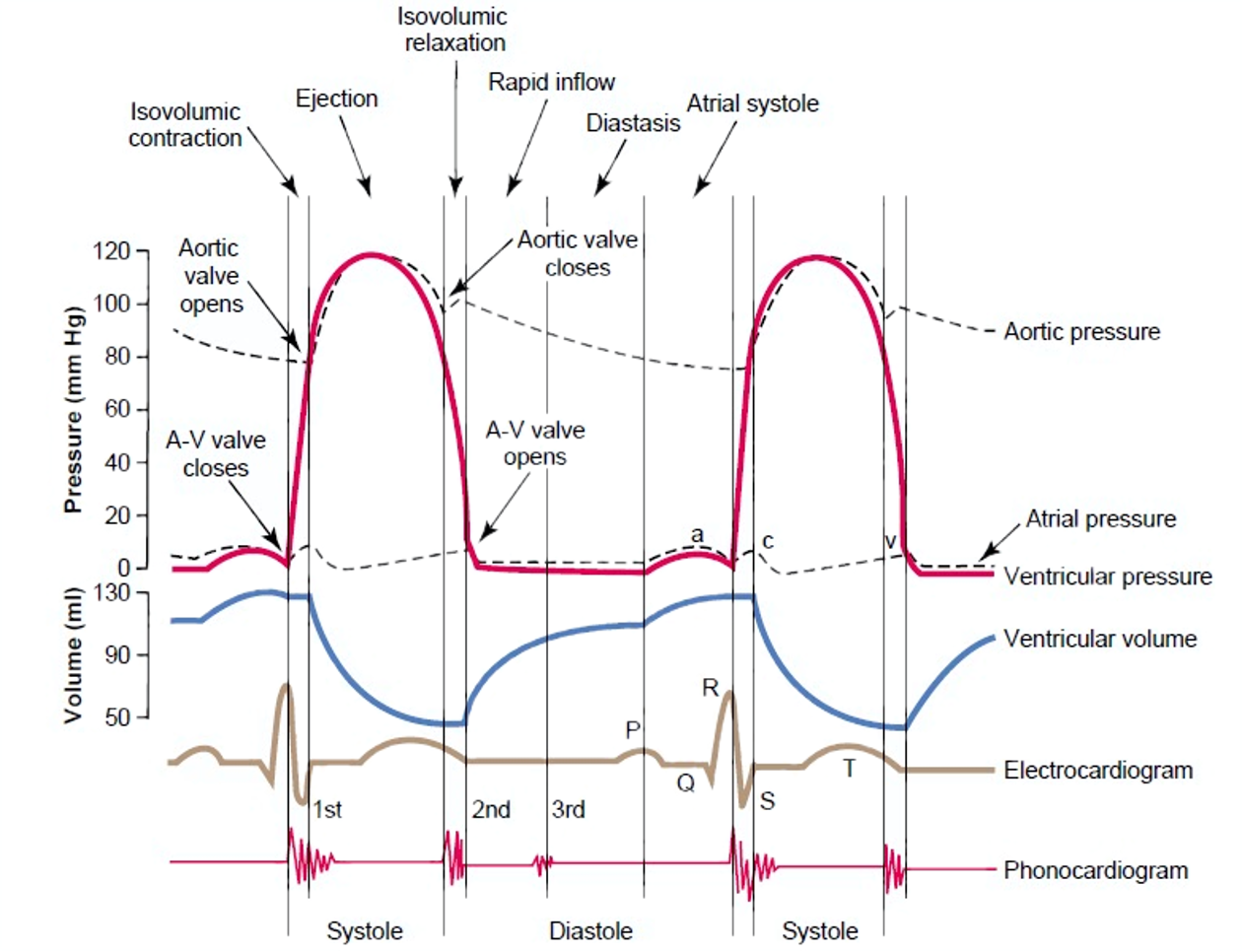 AP= aortic, pulmonary
MT= mitral, tricuspid
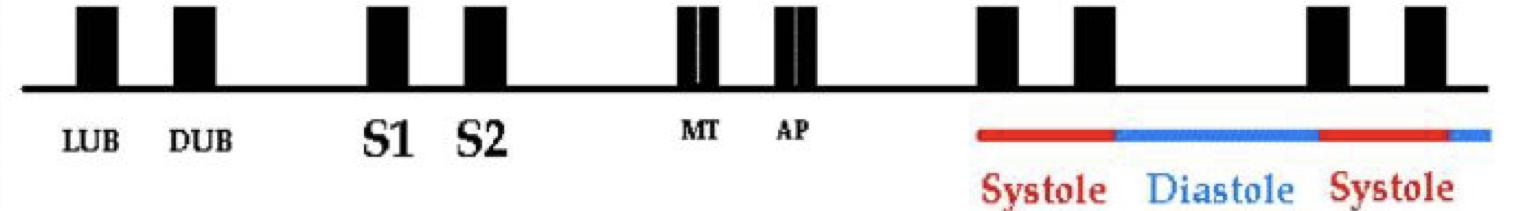 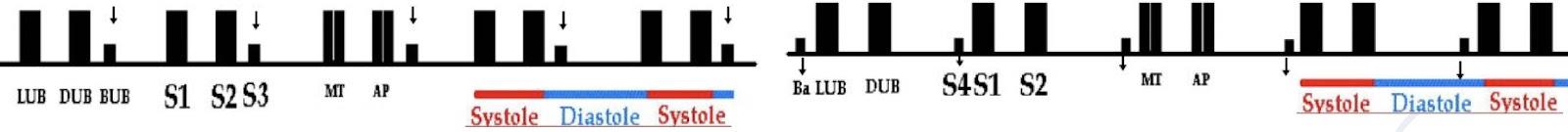 S2 Splitting
S2 splitting types
physiological
wide
Paradoxical
fixed
1- Physiological S2 Splitting (normal)
	explanation:
During inspiration, the aortic valve closes before pulmonary valve → reduplication (splitting of S2). No splitting of the second heart sound is normally seen during expiration.
The increased venous return (VR) to the right side of the heart delays closure of the pulmonary valve. The right ventricle has more blood than usual to eject and it thus takes more time.
No splitting of the second heart sound is normally seen during expiration
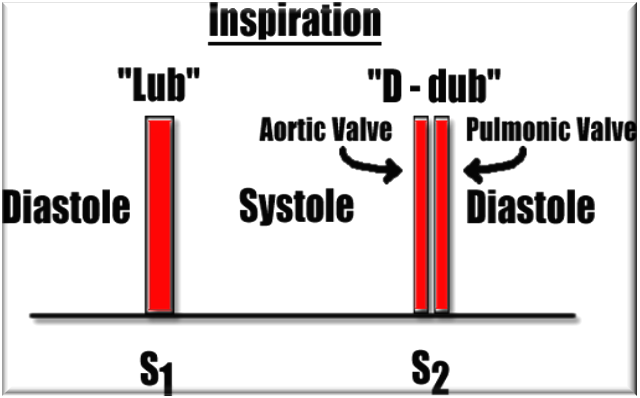 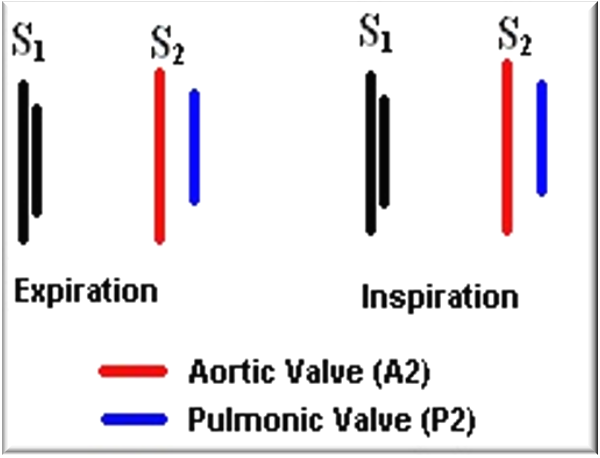 S2 Splitting
2-Fixed Splitting of S2 (Pathological)
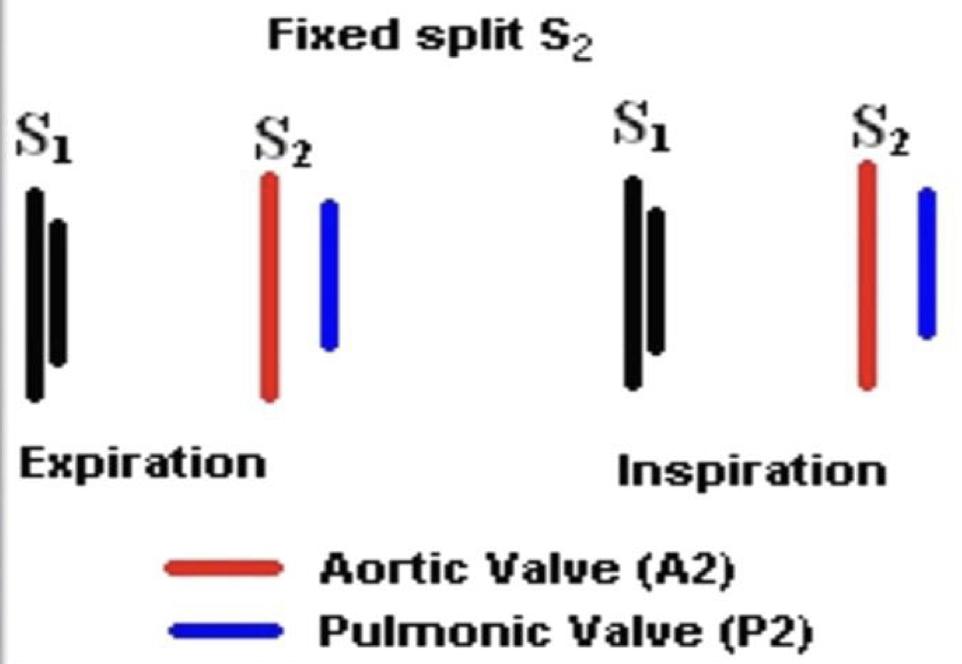 Splitting of S2 is heard both during inspiration and expiration, with the aortic valve closing before the pulmonary valve.
This is heard in cases of Atrial Septal Defect.
3-Wide Splitting of S2 (Pathological)
A split in the second heart sound during inspiration may become wider
the split may also be seen during expiration due to:
1-There is a delay in the closing of the pulmonic valve (as would be seen in right bundle branch block due to delay in right ventricular depolarization & contraction).
2-The aortic valve closes earlier (before pulmonary) than normal (this is seen with either mitral regurgitation or ventricular septal defect).
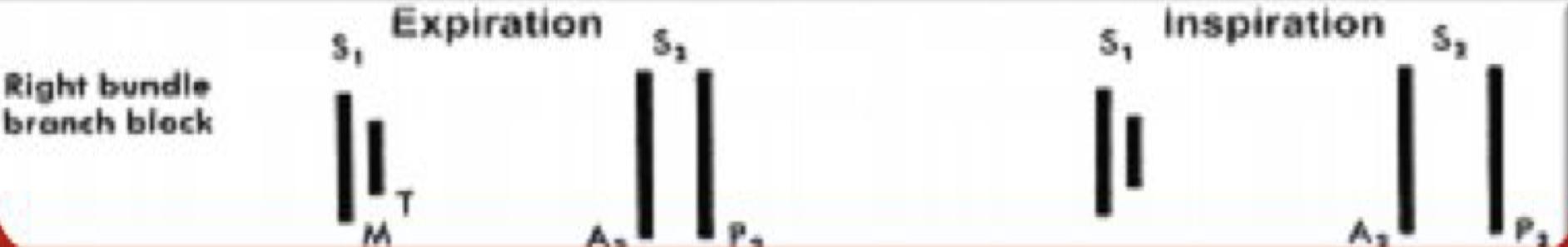 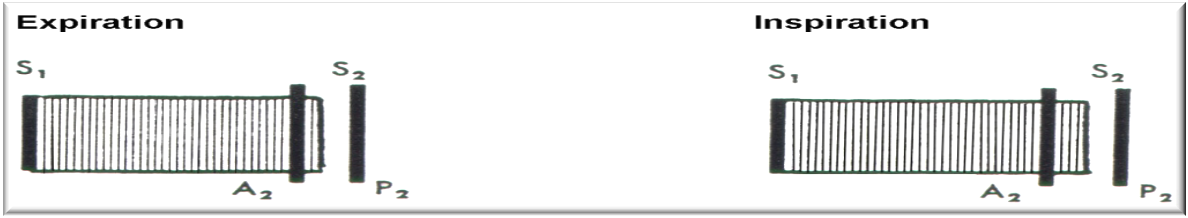 Wide splitting in case of delay in closing of the pulmonic valve
Wide splitting in case of aortic valve closes earlier than normal
S2 Splitting
4-Paradoxical (Reversed) splitting of S2
typically heard during expiration, with the pulmonary valve closing before the aortic valve.
No splitting is apparent during inspiration, since the pulmonary valve is closing earlier (relative to the aortic valve) than normal.
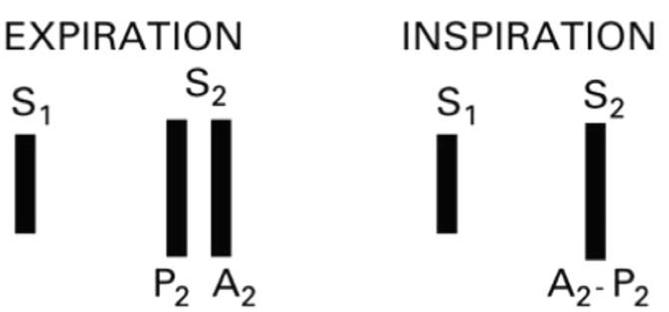 This may be caused by the following:
1-Delayed onset of left ventricular systole (ex: left bundle branch block).
2-Prolonged left ventricular systole (ex: aortic stenosis, severe hypertension, left-sided congestive heart failure).
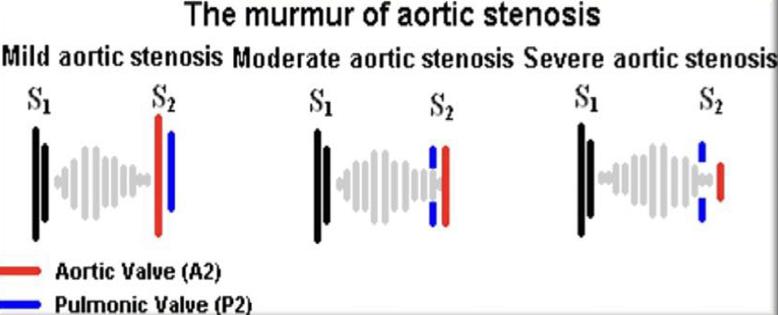 3-Early onset of right ventricular systole(example: Wolff-Parkinson White syndrome “WPW”).
Significance of Heart Sounds
Important for diagnosis of heart murmurs
Heart murmurs
are abnormal, pathologic, extra/added heart sounds heard during the heartbeat cycle.
Produced due to abnormal pattern of blood flow through the heart and its valves (Turbulence) and/or valvular abnormalities
what is turbulent blood flow? Normally in the body, blood flow is laminar. However, under certain conditions, the blood start flowing in all directions, mixing different layers and start producing sound. we call this type of blood flow(turbulent).
They are longer than normal heart sounds
Causes of Heart Sounds
Causes of Heart Sounds
Increased intracardiac
Hemodynamics (murmurs)
Closure of valves
of the heart
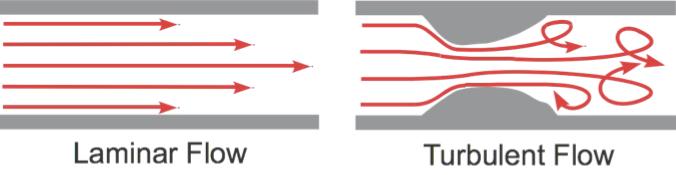 -Blood striking the left ventricle = (S3, S4)
- increase flow across normal valves
-Turbulent flow through an abnormal valve
-Turbulent flow through septal defect
-Atrio-ventricular (Mitral & Tricuspid) valves= (S1)
-Semilunar (Aortic & Pulmonary) valves= (S2)
murmurs
Physiological vs. Pathological Murmurs
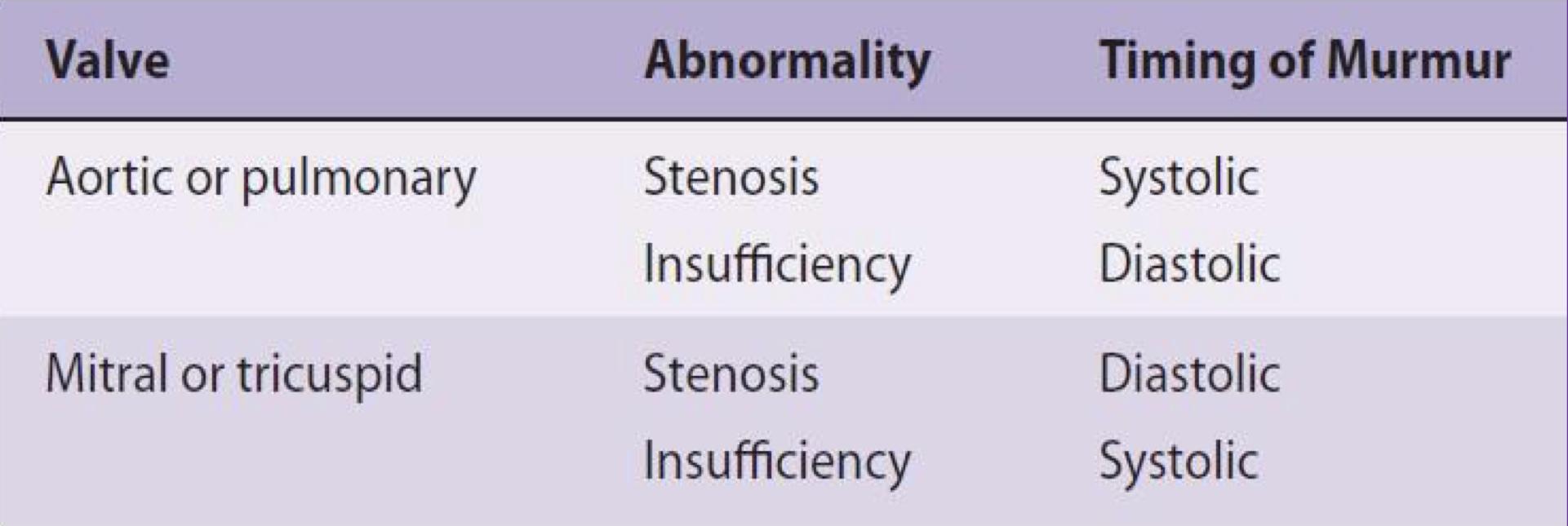 How to describe Heart Murmurs
1- Timing:
Timing (systolic or diastolic)
Shape
Location
Radiation
Intensity
Pitch
Quality
Murmurs are described according to their position in the cardiac cycle:
Systolic
Diastolic
Continuous (Discussed later)
In Boys Slides
Gallop:
Three or four sounds are spaced to audibly resemble the pace of a horse, the extra sounds occurs after S2.
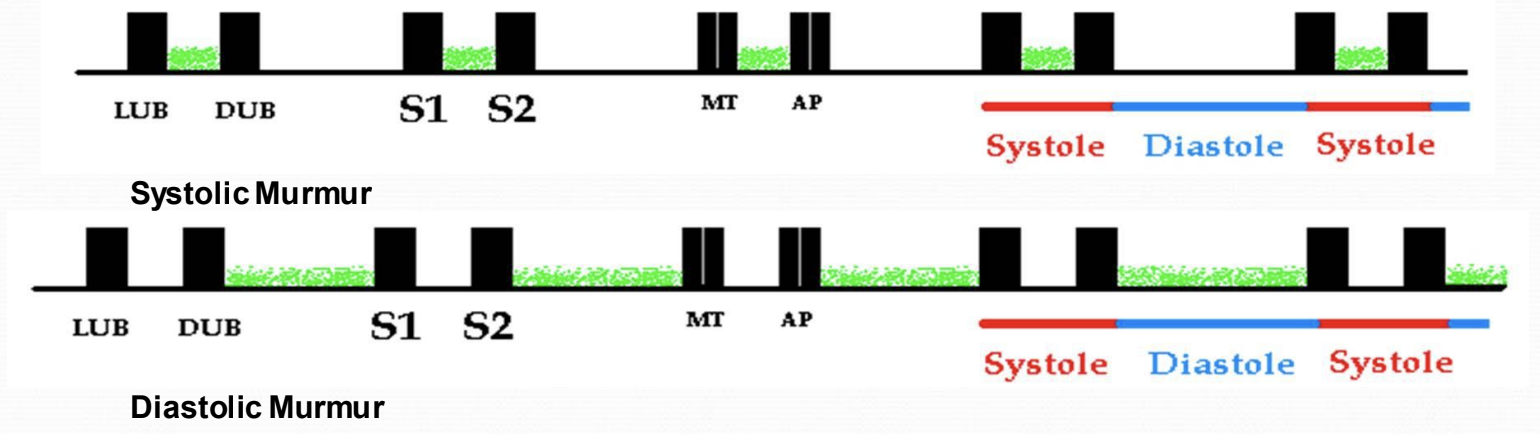 Systolic Murmur
Diastolic Murmur
How to describe Heart Murmurs continued
1- Timing:
Systolic Murmurs: Between S1 and S2
Classified as:
Diastolic Murmurs: Between S2 and S1
Classified as:
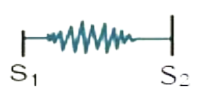 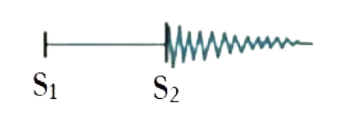 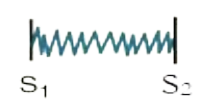 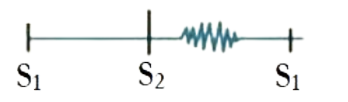 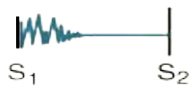 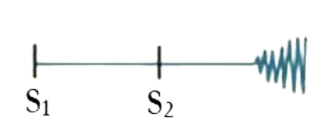 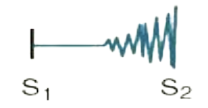 How to describe Heart Murmurs continued
2- Shape:
Murmurs are described according to the waxing & waning of the sound:
3- Location of maximum intensity:
Determined by the site where the murmur
Originates; e.g. Aortic, Pulmonary, Tricuspid, &
Mitral listening areas.

4- Radiation:
Reflects intensity of the murmur &
direction of blood flow.

5-  Pitch (Frequency):
High, medium, low.

6- Quality:
Blowing, harsh (hard), resonant (rumbling) & musical.
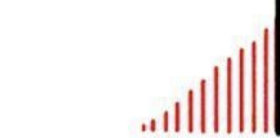 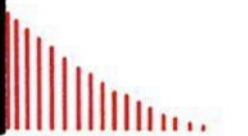 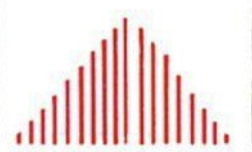 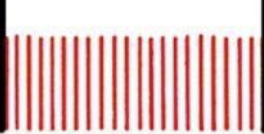 In Boys Slides
Pathophysiology
Mitral Stenosis
Increased Left Atrium Size
Increased Left Atrial Pressure
Atrial Fibrillation
Pulmonary Hypertension
Tricuspid Annulus Dilation
RV Dilation and Dysfunction
Tricuspid Regurgitation
How to describe Heart Murmurs continued
7- Intensity:
Graded on a (6) points according to
Levine scale:
8- Others:

i. Variation with respiration: Murmurs increasing with expiration originate with left side (aortic or mitral) valves, while murmurs increasing in intensity with inspiration originate with tricuspid or pulmonary valves. (decreased pressure of RA and increase pressure of pulmonary veins)
ii. Variation with position of patient. (Standing decreases venous return)
iii. Variation with special maneuvers: Valsalva (forced expiration) decreases the intensity and duration of most murmurs. (Decrease venous return)
In Boys Slides
valvular stenosis:
• narrowing of the valve
Valvular insufficiency (incompetence):
• valve is unable to close fully; so there is regurgitation
In Girls Slides
A thrill is a slight palpable vibration felt by the hand over the chest wall
In Boys Slides
Heart Murmurs Intensity
Common Systolic Murmurs and Timing
Aortic stenosis – ejection murmur


 Pulmonary stenosis – ejection murmur


 Mitral/Tricuspid regurgitation – holosystolic


 Mitral valve prolapse – mid-late systolic


 Ventricular septal defect (VSD) – holosystolic
S1
S2
S1
In Boys Slides
Systolic Murmurs
Derived from harsh and turbulence in blood flow
Associated with:
Increase in flow across normal valves 

Increase in flow into a dilated great vessel

Increase in flow across abnormal valve, or narrowed ventricular outflow tract, e.g. Aortic/Pulmonary stenosis 

Increase in flow across an incompetent AV valve, e.g. Mitral/Tricuspid regurgitation

Increase in flow across the interventricular septum, e.g. VSD (Ventricular septal defect)
Girl’s Slides
Systolic Murmurs
Ejection (Mid- Systolic) Murmurs:
Pan- Systolic (Holosystolic) Murmurs:
Most common kind of heart murmur.
Usually crescendo-decrescendo.
They may be:
1. Innocent:
 Common in children & young adults.

2. Hyper-dynamic states: 
e.g. pregnancy, anemia, fever & hyperthyroidism.

3. Pathological: 
Secondary to structural abnormalities: 
e.g. Aortic/pulmonary stenosis, hypertrophic
Cardiomyopathy & mitral prolapse.
Pathological murmur

Begins immediately with S1 & continues up to S2

Heard with:
• Mitral/tricuspid regurgitation.
• Ventricular septal defect(VSD).
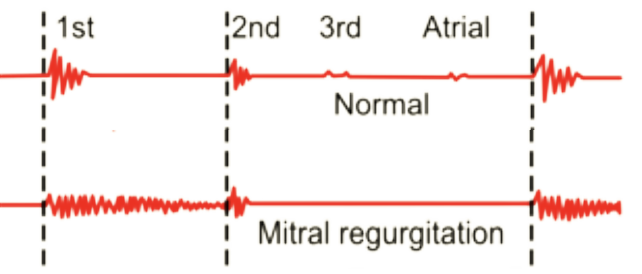 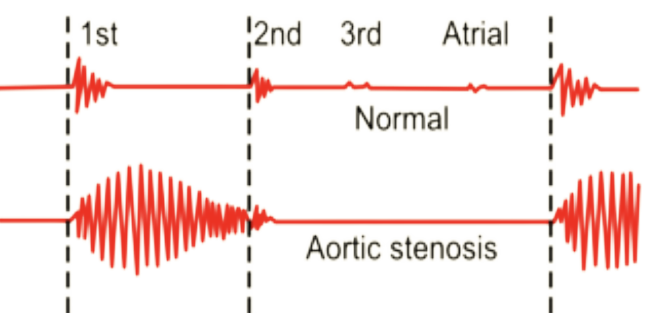 Girl’s Slides
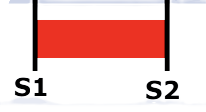 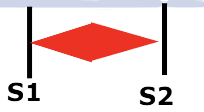 Girl’s Slides
Diastolic Murmurs
Almost always indicate heart disease.

Soft, blowing, rumbling, gurgle

Two basic types:
• Early decrescendo diastolic murmurs:
Signify regurgitant flow through an incompetent semilunar valve, e.g. aortic/pulmonary regurgitation.
• Mid-or late (pre-systolic) diastolic murmurs:
Suggest stenosis of mitral or tricuspid valves.
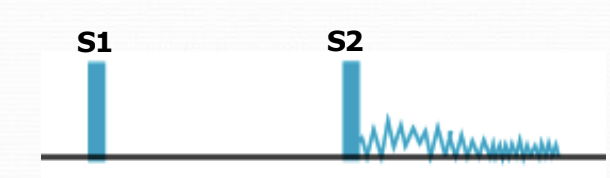 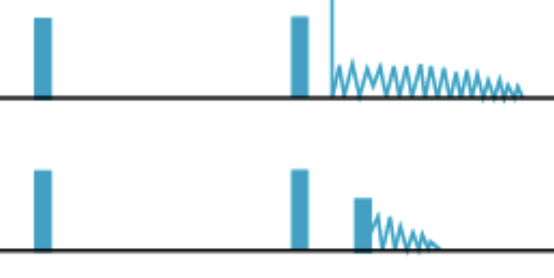 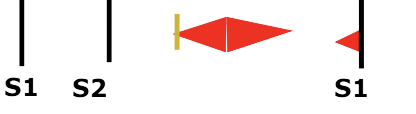 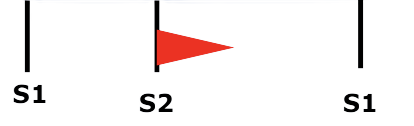 Girl’s Slides
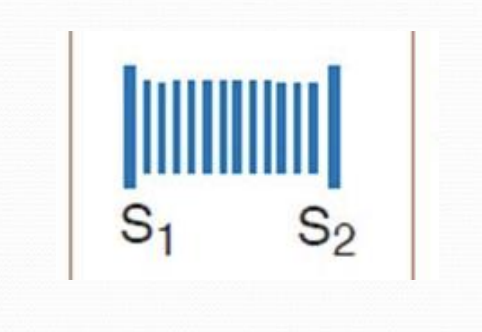 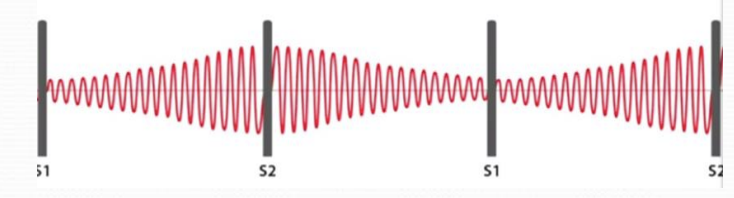 MCQs
Answers: 1. C 2. B 3. D 4. B 5. D
SAQs
Q1: When would you hear the abnormal heart sounds ?
A:
S3: at the beginning of middle third of diastole
S4: at the last one third of ventricular diastole
Q2: List 5 differences between first and second heart sounds?
A:
Slide 6
Q3: Describe the murmurs associated with Mitral Regurgitation, where they’re best heard and where do they radiate?
A:
Soft, high-pitched, blowing, best heard at apex, radiates to left axilla.
Thanks for Team441 !
Team Leaders
THANK YOU
Saleh Aldeligan
Qusai Alsultan
Raghad Alkhudair 
Raghad Alnadeef
Team Members
Othman Aldraihem
Abdulaziz Alqahtani
Abdullah Alshahri
Saad Al Hammad
Mohammed Aldawsari 
Ahmad Almarshed
Rayan Alahmari
Abdulrahman Binbakhit
Abdulaziz Alymni
Faisal Alkhunein
Abdullah Alqarni
Raid Almadi
Mohammad Alrashed
Abdulrahman bin Ateeq
Amer Alghamdi 
Mishal Alsuwayegh 
Nawaf alturki 
Hussam Aleid
Raid Almadi
Mohammed AlShehri
Nouf Aldhalaan
Amani Alotaibi 
Shahed Bukhari
Shahad Aljeri 
Maha Alkoryshy  
Alhnouf Hadi
Mayssam Aljaloud 
Hissa Alshiqari
Mashael Albugami 
Renad Alayidh 
Ghada Binsalmah
Razan Alsulami 
Shaden Albassam
Razan Almanjomi
Reem Alhazmi 
Dhai Hamdan
Shahad Alaskar
Haifa Almuddahi
Reema Alquraini 
Deema Aljuribah
Kadi Khalid Aldossari
Farah Alhalafi
Theme was done by Mohammad Alrashed
Special Thanks to Saif Alotaibi !
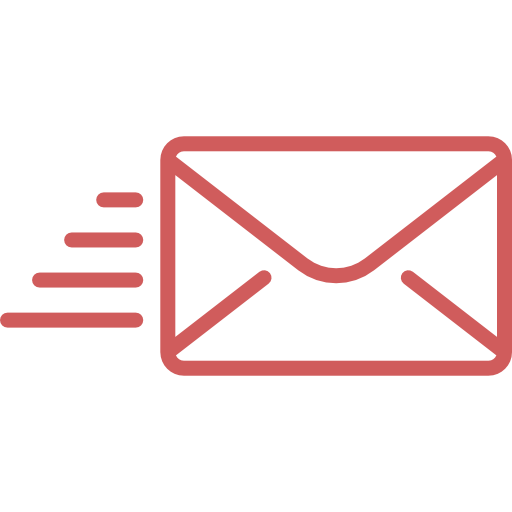 Physio442@gmail.com
Editing File